PRELIMINARY DAMAGE ASSESSMENT (PDA)
Documenting Public Sector Disaster Impacts To Obtain Federal Disaster Assistance
[Speaker Notes: (WELCOME AND INTRODUCTION -  INSTRUCTOR)

THIS COURSE IS TO REVIEW IN SOME DETAIL THE PROCEDURES FOR DOCUMENTING DAMAGES AND IMPACTS TO THE PUBLIC SECTOR IN THE IMMEDIATE AFTERMATH OF A DISASTER.  
OUR PURPOSE IS TO DETERMINE IF WE QUALIFY FOR FEDERAL DISASTER ASSISTANCE FROM FEMA IN PARTS OR ALL OF OUR STATE.

WE ARE GOING TO REVIEW THE ENTIRE PROCESS KNOWN AS THE PRELIMINARY DAMAGE ASSESSMENT OR PDA PROCESS.

WE WILL BE FOCUSING SPECIFICALLY ON THE CRITICAL ROLE THAT LOCAL OFFICIALS PLAY IN DEVELOPING THE FIRST BROAD ESTIMATES OF DAMAGES IN THE FIRST DAYS AFTER AN EVENT OCCURS.  

AFTER THAT WE’LL TALK ABOUT HOW THE STATE BRINGS FEMA IN FOR A MORE FORMAL SURVEY OF THE DISASTER AREA AND OF HOW YOU THE LOCAL OFFICIALS RESPONSIBLE FOR MAINTAINING PUBLIC INFRASTRUCTURE INTERACT WITH FEMA DURING THAT PHASE OF THE PDA. 
(INTRODUCTION OF ATTENDEES BY NAME/TITLE/TOWN - PREVIOUS EXPERIENCE WITH PDA PROCESS). 
(COURSE ADMIN DETAILS IF ANY)]
The Public Assistance Process
Disaster
Event
State
Funding
Declaration
Applicant
PDA
Validation
of
Small
Projects
Applicant's
Briefing
Complete
Submission
Project
of
Kickoff
Worksheets
Request
Meeting
[Speaker Notes: THIS IS ACTUALLY A SLIDE BORROWED FROM A FEMA PRESENTATION CALLED AN “APPLICANT’S BRIEFING”.  
THIS IS GIVEN TO LOCAL OFFICIALS AFTER WE GET A PRESIDENTIAL DISASTER DECLARATION AUTHORIZING FEDERAL DISASTER ASSISTANCE. 
THE APPLICANT WOULD BE A MUNICIPALITY. 

HOW MANY HERE TODAY HAVE ATTENDED AN “APPLICANT’S BRIEFING” IN THE PAST?  (TO LEARN ABOUT THE APPLICATION PROCESS FOR FEDERAL FUNDS AFTER A SNOWSTORM OR FLOOD?)  

THIS SLIDE SHOWS THE WHOLE PUBLIC ASSISTANCE PROCESS FROM THE DISASTER ALL THE WAY TO THE APPLICANT RECEIVING FEDERAL FUNDS THROUGH THE STATE.  
THIS IS TO REIMBURSE THE APPLICANT’S COSTS FOR EMERGENCY WORK AND PERMANENT RESTORATIVE WORK.  

THIS  SLIDE GIVES YOU A PERSPECTIVE OF WHAT PART OF THIS PROCESS WE WILL BE DISCUSSING TODAY (THIS PART OF THE PROCESS HERE- UP TO BUT NOT INCLUDING THE APPLICANT’S BRIEFING.)
WE’LL BE TALKING ABOUT WHAT TO DO DURING AND IMMEDIATELY AFTER THE EVENT,  
 THIS IS THE PDA PROCESS WHEN WE ARE ASSEMBLING INFORMATION STATEWIDE TO SUPPORT THE GOVERNOR’S  DISASTER DECLARATION REQUEST]
WHY DO WE DO A PDA?
44 CFR §206.33 – FEMA PDA REGULATION
PURPOSE OF PDA: 
DETERMINE DISASTER IMPACT AND MAGNITUDE 
DETERMINE UNMET NEEDS RESULTING FROM DISASTER
GATHER INFORMATION FOR THE GOVERNOR’S REQUEST
ASSIST FEMA IN EVALUATING GOVERNOR’S REQUEST 
PDA FIGURES ARE NOT USED AS THE BASIS FOR ACTUAL FEDERAL REIMBURSEMENTS  - THEY ARE ONLY USED TO DETERMINE IF WE GET A DECLARATION OR NOT.
IF PDA FIGURES ARE LOW, YOUR REIMBURSEMENT WILL NOT BE LIMITED BECAUSE OF A LOW ESTIMATE
PDA FIGURES “GO AWAY” IF WE GET A DECLARATION
[Speaker Notes: 1st Bullet – Reference the PDA regulation

2nd Bullet – The purpose of the overall PDA, that is the pre-assessment phase and the formal joint PDA together,  is to determine:
the impact and magnitude of the disaster
 unmet needs resulting from the disaster
 develop information to support the Governor’s request for a major disaster declaration under the Stafford Act
develop information to assist FEMA in evaluating governor’s request and making their recommendation to the President as to whether to declare a disaster or not. 

3RD BULLET –PDA FIGURES ARE NOT USED AS THE BASIS FOR FEDERAL REIMBURSEMENTS
THEY ARE ONLY USED TO DETERMINE IF WE QUALIFY FOR A PRESIDENTIAL DISASTER DECLARATION OR NOT
  PDA FIGURES ARE ABSOLUTELY CRITICAL FOR THIS PURPOSE.  HOWEVER, IF WE GET DECLARED FEDERAL REIIMBURSEMANTS WILL BE BASED UPON PROJECT WORKSHEETS DEVELOPED BY FEMA WORKING WITH EACH MUNICPALITY.  
FOR LARGE PROJECTS REIMBURSEMENTS ARE ALWAYS BASED ON ACTUAL COSTS OF THE WORK DONE.  
IF ESTIMATES DEVELOPED DURING THE PDA TURN OUT TO BE LOW, FEDERAL ASSISTANCE WILL NOT BE IN ANY WAY LIMITED OR RESTRICTED BY THAT.  
PDA FIGURES GO AWAY IF WE GET DECLARED AND THE PROCESS STARTS OVER AGAIN WITH THE DEVELOPMENT OF PROJECT WORKSHEETS.]
TWO PHASES OF THE PDA
PRE-ASSESSMENT  BY LOCAL OFFICIALS

JOINT PRELIMINARY DAMAGE ASSESSMENT WITH FEDERAL GOVERNMENT (FEMA & OTHER FEDERAL AGENCIES) AND STATE AGENCY REPS - GUIDED BY LOCAL OFFICIALS
[Speaker Notes: THESE ARE THE TWO PHASES OF THE PDA  PER THE REGULATION: 
PDA – THE PRE-ASSESSMENT DONE BY LOCAL OFFICIALS 
FOLLOWED UP BY THE FORMAL JOINT PRELIMINARY DAMAGE ASSESSMENT 
INVOLVES FEMA COMING INTO THE STATE
GOING TO THE MOST SEVEERLY IMPACTED MUNICIPALITIES
COMPILING  A MORE THOROUGH TABULATION OF ELIGIBLE DAMAGES.

THERE IS A CERTAIN AMOUNT OF DAMAGE WE HAVE TO HAVE IN ORDER TO QUALIFY FOR FEMA ASSISTANCE.  
THE PDA IS TO GET AN INITIAL IDEA IF WE MEET OR ARE CLOSE TO THOSE THREHOLDS OR “INDICATORS” AS FEMA OFFICIALLY CALLS THEM.  
(WE’LL TAKE A LOOK AT SPECIFICALLY WHAT THOSE INDICATORS ARE IN A MOMENT.)

Ex.  IF WE DO A PRE-ASSESSMENT AND COME UP $2 MILLION SHORT OF WHAT WE NEED
WE LIKELY WON’T ASK FEMA TO COME DO A FORMAL PDA AS IT WOULD BE A WASTE OF EVERYONE’S TIME.

WE HAVE 30 DAYS FROM THE DATE AN EVENT OCCURS (LONGER IF WE NEED IT) TO REQUEST A DISASTER DECLARATION
IF THE PRE-ASSESSMENT COMES UP WAY SHORT, WE’LL REQUEST MUNICIPALITIES TO JUST KEEP TRACKING COSTS AND DAMAGES AND REPORTING THESE ADDITIONAL COSTS TO US 

WE ARE GOING TO FOCUS ON THE PRE-ASSESSMENT
THE SLIDE SAYS “PRE-ASSESSMENT BY LOCAL OFFICIALS” 
THERE ARE ACTUALLY STATE AGENCIES DOING PDA’S SIMULTANEOUSLY
(DAMAGE TO STATE FACILITIES)
THE PRE-ASSESSMENT PHASE ACTUALLY INVOLVES BOTH LOCAL AND STATE OFFICIALS.  (WE’LL BE CONDUCTING A TRAINING SESSION FOR THE STATE FOLKS FROM DOT, DEP, DPW, CORRECTIONS AND OTHER STATE AGENCIES THAT HAVE SIGNIFICANT PROPERTIES THAT MIGHT BE DAMAGED IN A DISASTER.) 

WE’LL ALSO TALK SOME ABOUT THE JOINT PDA AND THE LOCAL ROLE AT THAT STAGE. 
It is absolutely critical that the right people from local government participate
Local government has to be represented by people who can speak in detail as to how a facility was constructed and its pre-disaster condition and use.  
We are talking here about facilities which in some cases may be completely gone, destroyed, washed away, at the time FEMA comes for their part of the PDA… FEMA needs a local rep who can describe what used to exist at a particular site.  

CRITICAL AT THE TIME OF THE JOINT PDA WITH FEMA TO HAVE YOUR DOCUMENTATION WELL ASSEMBLED SO THAT FEMA CAN QUICKLY SEE WHAT THE IMPACT  OF THE DISASTER HAS BEEN.  
REMEMBER, IF COSTS OR DAMAGES CAN’T BE SHOWN THEN THEY AREN’T PICKED UP BY FEMA DURING THE PDA
THIS COULD COST US A DECLARATION AND AN OPPORTUNITY TO GET FEMA TO PAY 75% OF OUR COSTS.]
LOCAL PRE-ASSESSMENT/PDA ORGANIZATION
[Speaker Notes: THIS IS A SLIDE SHOWING A TYPICAL LOCAL ORGANIZATION
PRE-ASSESSMENT PHASE 
AND THE FORMAL PDA PHASE OF AN OPERATION. 

THE LOCAL EMD IS USUALLY THE OVERAL PDA COORDINATOR 
REPORTS TO THE CEO.  

WHATEVER ORGANIZATION YOU CHOOSE TO UTILIZE SHOULD BE IN EFFECT DURING BOTH THE PRE-ASSESSMENT PHASE AND THE FORMAL PDA PHASE WHEN FEMA AND STATE COME TO YOUR MUNICIPALITY TO DO THEIR FIELD SURVEY. 

THERE CAN BE TWO SUBCOORDINATORS 
THE PUBLIC ASSISTANCE (PA) COORDINATOR - ASSESS/ASSEMBLE INFORMATION REGARDING MUNICIPAL COSTS AND DAMAGES
THE INDIVIDUAL ASSISTANCE (IA) COORDINATOR – ASSESS/ASSEMBLE INFORMATION REGARDING IMPACTS TO PRIVATE PROPERTY (HOMES AND BUSINESSES) 

IN ANY GIVEN DISASTER DAMAGES MAY BE CONFINED TO THE PA SIDE, THE IA SIDE, OR BOTH. 
PA IS USUALLY COORDINATED BY THE PUBLIC WORKS DIRECTOR - MOST OF THE DAMAGE AND EMERGENCY WORK WILL FALL UNDER HIS JURISDICTION ANYWAY (CAT A AND C FOR EXAMPLE) [Debris Removal/Roads & Bridges]]
PUBLIC ASSISTANCE PRE-ASSESSMENT/PDA GROUP
[Speaker Notes: THE TYPES AND SOURCES OF INFORMATION THE PA PDA COORDINATOR NEEDS TO GET A HANDLE ON. 
 THIS IS A SUGGESTED ORGANIZATION AND DIVISION OF LABOR ONLY
 OF COURSE YOU CAN CREATE ANY ORGANIZATION YOU WANT

THE PA COORDINATOR WILL NEED INPUT FROM OTHER LOCAL DEPARTMENTS
 e.g. ALL DEPARTMENTS SHOULD REPORT THEIR OVERTIME AND DAMAGE TO DEPARTMENTAL EQUIPMENT
 THIS IS OT ALREADY WORKED &  OT STILL TO BE WORKED

DURING THE PREASSESSMENT PHASE
 DON’T WORRY IF YOU CAN’T CAPTURE THINGS LIKE POLICE/FIRE OVERTIME– WE CAN REVISIT THAT DURING THE FORMAL PDA WITH FEMA.  
 TRY TO GET THE OT INFO FROM THE PD AND FD AND OTHERS, BUT DON’T HOLD UP YOUR REPORT IF YOU CAN’T GET IT
 THESE ARE USUALLY NOT BIG EXPENDITURES - RELATIVE TO THE NUMBERS WE NEED TO COME UP WITH
 POLICE AND FIRE AND OTHER DEPARTMENTS NEED TO BE NOTIFIED TO BEGIN ASSEMBLING THEIR INFORMATION SO IT’S READY WHEN FEMA ARRIVES.  

 WE ARE MOST INTERESTED IN DAMAGE TO FACILITES AND ALSO TRYING TO MAKE THE BEST GUESS OF MAJOR EMERGENCY WORK TO BE DONE  (PARTICULARLY DEBRIS REMOVAL)  
 THESE ARE THE COSTS THAT WILL ULTIMATELY DRIVE A DECLARATION. 

I WOULD SUGGEST
 HAVE SOMEONE ASSIGNED TO ESTIMATING DAMAGE TO FACILITIES 
 SOMEONE ELSE ASSIGNED SPECIFICALLY TO DEBRIS.  
MOST OF THE FACILTIES DAMAGE IS GENERALLY TO ROADS AND BRIDGES
THE OTHER BIG CATEGORY, HARD TO ESTIMATE, IS DEBRIS REMOVAL.]
HOW MUCH DAMAGE MUST WE IDENTIFY IN THE PRE-ASSESSMENT?
Public sector (i.e. State and local) costs and damages should exceed or approach:

$1.37 per capita statewide AND
$3.45 per capita in each individual county if it is to qualify for a declaration
[Speaker Notes: THESE ARE THE PER CAPITA “INDICATORS” FEMA HAS ESTABLISHED FOR A PRESIDENTIAL DISASTER DECLARATION FOR PA.  
 THESE INDICATORS APPLY TO THE ENTIRE COUNTRY.  

OUR TOTAL PUBLIC SECTOR COSTS AND DAMAGES, MUST REACH AT LEAST $1.37 PER CAPITA STATEWIDE TO GET A DECLARATION 

IF WE EXCEED OR GET CLOSE TO THAT FIGURE DURING THE PRE-ASSESSMENT PHASE 
 WE WILL REQUEST FEMA TO COME DO A FORMAL JOINT PDA WITH US
 $1.37 INCLUDES COSTS AND DAMAGES FOR BOTH STATE AND LOCAL GOVERNMENT. 

IN ADDITION TO MEETING THE STATEWIDE PER CAPITA INDICATOR OF $1.37, FOR AN INDIVIDUAL COUNTY TO BE DECLARED IT MUST MEET THE COUNTY PER CAPITA INDICATOR OF $3.45

THERE HAVE BEEN SITUATIONS WHERE WE MET COUNTY INDICATORS BUT DIDN’T GET A DECLARATION BECAUSE WE FELL SHORT ON THE STATEWIDE INDICATOR
 e.g. THE ICE STORM IN LITCHFIELD COUNTY OF 2002]
FEMA   STATEWIDE DECLARATION “INDICATOR” FOR FFY ‘13
STATEWIDE “INDICATOR” IS  $1.37  PER CAPITA (Population of State) OR:

$1.37 x 3,574,097 = 
$4,896,512.89
[Speaker Notes: THIS SLIDE COMPUTES THE STATEWIDE INDICATOR FOR CT WHICH IS $4,896,512.89

THIS IS FOR FEDERAL FISCAL YEAR 2013.  
FOR FEDERAL FISCAL YEAR 2014 WHICH STARTS OCTOBER 1ST OF 2013 THERE MAY BE AN ADJUSTMENT TO THE $1.37 FIGURE 
COULD CHANGE OUR STATEWIDE INDICATOR SLIGHTLY. 

THE POPULATION FIGURE USED IN THIS CALCULATION – 3,574,097 
FROM THE 2010 CENSUS 
WILL BE USED EVERY YEAR UNTIL THE 2020 CENSUS TAKEN. 

STATEWIDE OUR PUBLIC SECTOR DAMAGES MUST MEET OR EXCEED $4,896,512.89 OR WE DO NOT GET DECLARED FOR PUBLIC ASSISTANCE.  PERIOD. WE WON’T GET A NICKEL FOR STATE OR LOCAL GOVERNMENT UNTIL WE HIT THIS INDICATOR OF $4,896,512.89
WE MAY STILL GET DECLARED FOR INDIVIDUAL ASSISTANCE (IA) 
PROVIDES GRANTS AND LOANS TO HOMEOWNERS, RENTERS, AND BUSINESSES]
FEMA COUNTY INDICATORS FOR FFY ‘13
$3.45 PER CAPITA (County Population)
FAIRFIELD	$3.45 x 916,829  =   $3,163,060.05
HARTFORD       $3.45 x 857,183  =   $2,957,281.35
LITCHFIELD      $3.45 x 189,927  =   $655,248.15
MIDDLESEX      $3.45 x 165,676  =   $571,582.20
NEW HAVEN     $3.45 x  862,477  =  $2,562,664.88    
NEW LONDON  $3.45 x  274,055  =  $945,489.75
TOLLAND          $3.45 x  152,691  =  $526,783.95 
WINDHAM         $3.45 x  118,428  =  $408,576.60
[Speaker Notes: THIS SLIDE COMPUTES THE COUNTY INDICATORS FOR FEDERAL FISCAL YEAR 2013. 

YOU CAN SEE THAT FOR FAIRFIELD COUNTY TO GET DECLARED FOR PUBLIC ASSISTANCE THEY WOULD HAVE TO HAVE $3,163,060.05 IN FEMA-ELIGIBLE PUBLIC SECTOR COSTS AND DAMAGES. THAT FIGURE INCLUDES BOTH STATE AND LOCAL DAMAGES IN FAIRFIELD COUNTY.
IN ADDITION WE ALSO HAVE TO HAVE STATEWIDE AT LEAST $4,896,512.89
UNLESS WE HIT BOTH THOSE INDICATORS, FAIRFIELD COUNTY WOULD NOT BE ELIGIBLE FOR ANYTHING.

WINDHAM COUNTY, OUR SMALLEST COUNTY IN TERMS OF POPULATION, WOULD ONLY HAVE TO HAVE $408,576.60 IN FEMA-ELIGIBLE COSTS AND DAMAGES TO GET DECLARED FOR PUBLIC ASSISTANCE.   
AGAIN, WE WOULD ALSO HAVE TO MEET THE STATEWIDE INDICATOR OF 4,896,512.89 FOR WINDHAM COUNTY OR ANY COUNTY TO GET DECLARED FOR PA.



Updated population from Blizzard of ‘13 PDA – 3/7/13]
REACHING THE INDICATORS DOES NOT GUARANTEE A DECLARATION
NOT ALL SITES WILL BE VISITED -FEMA EXPECTS TO BE ABLE TO DOCUMENT DAMAGES THAT EXCEED THE STATEWIDE AND COUNTY INDICATORS WITHOUT HAVING TO SURVEY EVERY STREET IN EVERY TOWN IN THE STATE
[Speaker Notes: IT IS CONCEIVABLE THAT WE COULD SPEND TWO WEEKS SHOWING FEMA DAMAGES IN OUR STATE, REACH THE $4,896,512.89 STATEWIDE INDICATOR AND NOT GET DECLARED FOR PA.  THAT’S WHY THESE NUMBERS ARE REFERRED TO AS “INDICATORS.”

THERE IS OTHER LANGUAGE IN THE FEMA RULES WHICH TALKS ABOUT SEVERITY AND MAGNITUDE OF THE EVENT HAVING TO BE BEYOND OUR CAPABILITY TO HANDLE
THAT CAN COME INTO PLAY IF WE BARELY REACH THE INDICATORS
GETTING A DECLARATION FOR PUBLIC ASSISTANCE ISN’T SIMPLY A MATTER OF REACHING THE STATE AND COUNTY DAMAGE INDICATORS IN ALL CASES.

IT’S  ALSO POSSIBLE THAT WE COULD REACH OUR STATEWIDE INDICATOR OF $4,896,512.89 BUT NOT REACH A SINGLE COUNTY INDICATOR IF THE DAMAGES WERE VERY EVENLY SPREAD OUT STATEWIDE.  
USUALLY THERE IS A CONCENTRATION OF DAMAGES IN ONE OR TWO COUNTIES SO WE HAVE AT LEAST A COUPLE OF COUNTIES THAT REACH THEIR COUNTY INDICATOR.

THE POINT HERE IS THERE ARE NO IRON-CLAD GUARANTEES OF ASSISTANCE IF WE BARELY MEET THE INDICATORS AFTER A LONG DRAWN OUT PDA. 
FEMA MAY FALL BACK ON OTHER LANGUAGE IN THE REGULATIONS AND FIND THAT THE SITUATION IS NOT OF SUFFICIENT “SEVERITY AND MAGNITUDE” AND THAT EFEECTIVE RESPONSE IS NOT “BEYOND THE CAPABILITY” OF THE STATE AND LOCAL GOVERNMENTS.]
DOCUMENTING IMPACTS
PRE-EVENT
TAKE FILE PHOTOS (DIGITAL PREFERRED) OF MUNICIPAL INFRASTRUCTURE, ESPECIALLY VULNERABLE FACILITIES

DURING EVENT – 
START AN OPERATIONS LOG AND BEGIN DOCUMENTING ACTIVITIES AS SOON AS RESPONSE OPERATIONS BEGIN
MAY USE AN AGENCY/DEPT. OPERATIONS LOG OR THE LOCAL EOC OPERATIONS LOG  
GET PICTURES OF DAMAGES, HIGH WATER LEVELS, AND DEBRIS IN THE STREET IF POSSIBLE
[Speaker Notes: FIRST BULLET – PRE-EVENT -   FILE PHOTOS ARE A BIG HELP IN SHOWING FEMA WHAT SOMETHING LOOKED LIKE BEFORE IT WAS DESTROYED OR DAMAGED.  BRIDGES, CULVERTS, BUILDINGS, RECREATION FACILITIES, RETAIINING WALLS – GET PICTURES OF THESE AS THEY EXIST RIGHT NOW IF YOU CAN. ESPECIALLY OF FACILITIES IN VULNERABLE AREAS CLOSE TO WATER. 
SECOND  BULLET – DURING AN EVENT -  START A LOG OF ACTIVITES – WHO IS DOING WHAT, WHERE AND WHEN, WHAT MATERIALS ARE YOU USING, ETC. THIS LOG WILL HELP YOU TO RECALL ALL THE THINGS THAT WERE DONE DURING THE EVENT THAT SHOULD BE PICKED UP WHEN YOU SUBMIT YOUR FIRST REPORT TO THE STATE.   DON’T WORRY ABOUT SORTING OUT WHAT’S FEMA-ELIGIBLE AND WHAT ISN’T AT THIS POINT – JUST DOCUMENT AS BEST YOU CAN WHO IS DOING WHAT, WITH WHAT EQUIPMENT, WHERE, AND WHEN, INCLUDING CONTRACTORS YOU HAVE WORKING FOR YOU. YOU MAY VERY QUICKLY CALL UPON CONTRACTORS TO DO WORK OR DELIVER MATERIALS – KEEP TRACK OF WHERE MATERIALS  DELIVERED BY CONTRACTORS ARE GOING – HAVE THEM RECORD THE DELIVERY LOCATION ON THE INVOICE.
KEEP TRACK OF MATERIALS USED FROM YOUR OWN STOCKPILES DURING THE EVENT.  ALSO, IN A FLOOD SITUATION GET PICTURES OF THE HIGH WATER LEVELS IF YOU CAN OR DEBRIS IN THE STREETS RIGHT AFTER THE STORM.  AGAIN – PICTURES ARE OPTIONAL BUT HIGHLY RECOMMENDED.]
DOCUMENTING IMPACTS (Cont)
POST EVENT – SURVEY FOR DAMAGES
USING A LINED NOTEPAD,  TAKE FIELD NOTES AND MEASUREMENTS  DESCRIBING ALL SIGNIFICANT DAMAGE SITES (AT LEAST $1,000 TO REPAIR) 
VOLUME = LENGTH x WIDTH x DEPTH
AREA = LENGTH x WIDTH
NUMBER OF ITEMS (E.G. 15 GUARDRAILS)  
USE A NEW PAGE OF THE NOTEPAD FOR EACH SITE
TAKE PHOTOGRAPHS 
TAKE GPS READING IF POSSIBLE (DECIMAL OF A DEGREE PREFERRED BY FEMA)
[Speaker Notes: FIRST BULLET - AS SOON AS THE EMERGENCY PHASE HAS BEGUN TO SUBSIDE, DRIVE AROUND TOWN AND COLLECT AS MUCH INFORMATION AS YOU REASONABLY CAN ON DAMAGED SITES FOR WHICH THE MUNICIPALITY HAS MAINTENANCE RESPONSIBILITY – DON’T WORRY ABOUT ROADS AND PROPERTIES WHICH THE STATE OWNS OR HAS MAINTENANCE RESPONSIBILITY FOR. THE COGNIZANT STATE AGENCY WILL REPORT THOSE FACILITIES IN ITS PRE-ASSESSMENT.   IF THERE’S ANY QUESTION THOUGH, PICK IT UP IN THE LOCAL PRE-ASSESSMENT. (SIDEWALKS ALONG STATE ROADS). 
SOME SITES/LOCATIONS MAY BE DESIGNATED AS “CITYWIDE” – GENERAL DEBRIS CLEARANCE FROM ROADS MUST OFTEN BE CAPTURED THIS WAY AS WELL AS POLICE, FIRE OVERTIME AND OTHER EMERGENCY MEASURES WHICH WERE TOO SCATTERED TO DOCUMENT ON A SITE-BY-SITE BASIS. 
SECOND BULLET – 
THIRD BULLET –]
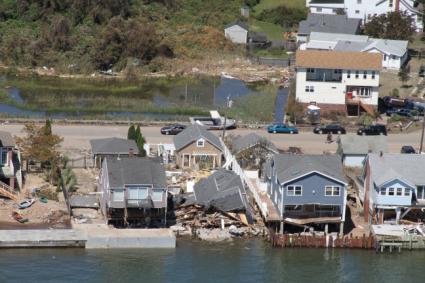 PHOTOGRAPHS
NOT REQUIRED, BUT PROVIDE GREAT INFORMATION (A PICTURE IS WORTH 1,000 WORDS!) 
DIGITAL PREFERRED 
RECOMMEND DOUBLE PRINTS IF USING FILM
POLAROIDS IF POWER IS OUT AND FILM CAN’T BE DEVELOPED
POSITION A PERSON OR OBJECT OF SOME SORT (VEHICLE) AMIDST OR NEAR THE  DAMAGE TO GIVE SENSE OF SCALE
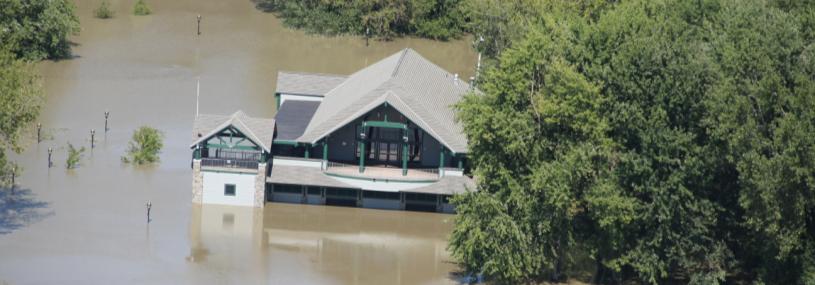 [Speaker Notes: SOME ADDITIONAL COMMENTS REGARDING PHOTOS – 

AGAIN THEY ARE NOT REQUIRED BUT THEY CAN REALLY CRYSTALLIZE FEMA’S UNDERSTANDING OF A SITUATION INSTANTANEOUSLY. 

IF YOU ARE ADEPT AT USING DIGITAL TECHNOLOGY IT’S AN EASY MATTTER TO SEND AN EMAIL WITH SOME DIGITAL PHOTOS  ATTACHED]
FEMA DAMAGE CATEGORIES
CATEGORY A 		DEBRIS REMOVAL
CATEGORY B		PROTECTIVE MEASURES
CATEGORY C		ROADS AND BRIDGES
CATEGORY D		WATER CONTROL FACIL.
CATEGORY E		BUILDINGS, EQUIPMENT
CATEGORY F		PUBLIC UTILITIES
CATEGORY G 		PARKS, REC. AND OTHER
DEBRIS ESTIMATING GUIDELINES
NO EASY, ACCURATE WAY TO ESTIMATE DEBRIS – PARTICULARLY IF WIDESPREAD – CAN USE ANY REASONABLE METHODOLOGY  TO ESTIMATE
BE PREPARED TO EXPLAIN METHODOLOGY USED TO DEVELOP DEBRIS ESTIMATES TO FEMA 
SEE CHAPTER 6 OF FEMA DEBRIS MANAGEMENT GUIDE (FEMA-325, JULY 2007) FOR GUIDELINES 
FOR WIDESPREAD DEBRIS, CONSIDER MAKING A TOWNWIDE PROJECTION BASED ON ESTIMATES OF REPRESENTATIVE STREETS IN A FEW AREAS
[Speaker Notes: FIRST BULLET – WE NEED TO MAKE AN ATTEMPT AT ESTIMATING DEBRIS REMOVAL COSTS BECAUSE THIS IS USUALLY THE MOST EXPENSIVE COST WE FACE AFTER ROAD AND BRIDGE REPAIR. ESTIMATING AND MANAGING DEBRIS IS ALWAYS THE MOST DIFFICULT THING TO DO IN A DISASTER . IF WE DON’T COME UP WITH A NUMBER IN THIS CATEGORY WE’RE NOT REPRESENTING PERHAPS ONE OF THE DISASTER’S BIGGEST IMPACTS ON STATE AND LOCAL GOVERNMENT. UNFORTUNATELY THERE IS NO EASY ACCURATE WAY TO ESTIMATE DEBRIS PARTICULARLY IF IT IS WIDESPREAD – BUT WE NEED TO GIVE IT A REASONABLE SHOT. REMEMBER THESE ARE PREDECLARATION ESTIMATES ONLY – THEY GO OUT THE WINDOW IF WE GET DECLARED. FEMA REIMBURSEMENTS WILL BE BASED ON MORE DETAILED AND ACCURATE PROJECT WORKSHEETS WRITTEN POST-DECLARATION.  
SECOND BULLET – FEMA  WILL GENERALLY ACCEPT LOCAL ESTIMATES FOR DEBRIS REMOVAL DURING THE PDA PHASE IF METHODOLOGY USED SEEMS REASONABLE.  
THIRD BULLET -
FOURTH BULLET -]
DEBRIS ESTIMATING GUIDELINES
FIRST, DETERMINE WHETHER TOWN WILL DO CURBSIDE PICKUP OF DEBRIS FROM PRIVATE PROPERTY
DEVELOP A “GUESSTIMATE” IN CUBIC YARDS FOR 
VEGETATIVE DEBRIS THE MUNICIPALITY WILL REMOVE
C&D THE MUNICIPALITY WILL REMOVE
APPLY A “COST-PER-CUBIC YARD” FACTOR FOR VEGETATIVE DEBRIS AND C&D TO PROJECT TOTAL DEBRIS REMOVAL COSTS.
[Speaker Notes: FIRST BULLET – DETERMINE WHETHER YOU WILL BE DOING A CURBSIDE PICKUP OF DEBRIS FROM PRIVATE PROPERTIES – AS THIS A MAJOR FACTOR IN ESTIMATING DEBRIS REMOVAL COSTS.
IF YOU ARE GOING TO DO CURBSIDE PICKUP, AND YOU PUBLICLY ANNOUNCE THAT TO YOUR RESIDENTS, FEMA WILL GENERALLY ALLOW US TO INCLUDE THOSE COST PROJECTIONS IN OUR STATE AND COUNTY DAMAGE TOTALS.  HOWEVER, IF RESIDENTS ARE GOING TO BE LEFT TO DISPOSE OF DEBRIS ON THEIR OWN AT THEIR OWN COSTS, THEN THERE IS NO COST TO THE MUNICIPALITY FOR THAT DEBRIS.      THIS CAN BE A CATCH 22 SCENARIO – SOME TOWNS WILL ONLY PICK UP DEBRIS FROM PRIVATE PROPERTY BROUGHT TO THE ROADWAY IF THE COUNTY IS DECLARED - THE TROUBLE WITH THAT IS FEMA WANTS A PUBLIC COMMITMENT TO PICK UP PRIVATE PROPERTY DEBRIS WHETHER OR NOT THERE IS A DECLARATION.

IF THE MUNICIPALITY DECIDES TO DO A CURBSIDE PICKUP, WHAT WILL YOU PICKUP – WILL IT BE LIMITED TO VEGETATIVE WASTE OR WILL IT INCLUDE C&D AND PERSONAL PROPERTY AS WELL.  WILL THE CURBSIDE PICKUP BE TOWNWIDE OR WILL IT BE CONFINED TO A SPECIFIC AREA OR AREAS, AND IF SO WHAT WILL THOSE AREAS BE?

ONCE THE EXTENT AND SCOPE OF THE DEBRIS REMOVAL OPERATION HAS BEEN DETERMINED, THEN ESTIMATES OF QUANTITIES OF DEBRIS CAN BE MADE.

SECOND BULLET – THE GOAL SHOULD BE TO DEVELOP A “GUESSTIMATE” OF CUBIC YARDS OF DEBRIS THAT THE MUNICIPALITY WILL BE RESPONSIBLE FOR REMOVING. THE DEBRIS HAS TO BE THE MUNICIPALITY’S RESPONSIBILITY TO REMOVE TO BE ELIGIBLE - THAT’S KEY.– GENERALLY MOST OF THE DEBRIS IN A DISASTER WILL EITHER BE WOODY, VEGETATIVE DEBRIS OR CONSTRUCTION AND DEMOLITION DEBRIS FROM DAMAGED BUILDINGS. THERE ARE MANY TYPES OF DEBRIS BUT THESE ARE THE TWO CATEGORIES OUR INITIAL ESTIMATES SHOULD FOCUS ON.  
FOURTH BULLET – THIS COST WILL VARY SOMEWHAT  FROM TOWN TO TOWN]
AFTER THE FIELD SURVEY
USING FIELD NOTES, DEVELOP ROUGH COST ESTIMATES FOR EACH DAMAGE SITE – 
ESTIMATES SHOULD REFLECT THE COST OF RESTORING THE DAMAGED FACILITY TO PRE-DISASTER CONDITION
DO NOT INCLUDE THE COST OF BETTERMENTS IN YOUR ESTIMATE
DO NOT INCLUDE THE COST OF MITIGATION MEASURES UNLESS REQUIRED BY FEDERAL. STATE, OR LOCAL LAWS OR REGULATIONS
FILL OUT DESPP/DEMHS DAMAGE PRE-ASSESSMENT SITE FORMS
DATE
PART I – APPLICANT INFORMATION
COUNTY 
COUNTY DESIGNATIONS IMPORTANT TO FEMA
PUBLIC ENTITY
NAME OF MUNICIPALITY – NOT DEPARTMENT
NAME OF CONTACT 
PERSON ABLE TO PROVIDE ADDITIONAL INFORMATION
PHONE NUMBER
CELL PHONE IF POSSIBLE
FILL OUT DESPP/DEMHS DAMAGE PRE-ASSESSMENT SITE FORMS (CONT.)
PART II – SITE INFORMATION
SITE NUMBER
CATEGORY
LOCATION
LAT/LONG (DECIMAL OF A DEGREE PREFERRED)
DESCRIPTION OF DAMAGE
IMPACT
% COMPLETE
COST ESTIMATE
[Speaker Notes: SITE NUMBER – AS YOU DO YOUR WINDSHIELD SURVEY, ASSIGN A NUMBER TO EACH SITE OF SIGNIFICANT DAMAGE (OVER $1,000). DO NOT CHANGE THE NUMBERING OF THE SITES – THIS WILL AVOID CONFUSION LATER ON AS THIS INFORMATION IS PASSED ON TO THE STATE AND THEN TO FEMA.  ASSIGN A SITE NUMBER EVEN TO NON-SITE SPECIFIC ITEMS SUCH AS POLICE OVERTIME. 
CATEGORY – ASSOCIATE  A FEMA ELIGIBILITY CATEGORY WITH EACH SITE.  THE KEY IS ON THE FORM.  PERMANENT RESTORATIVE WORK SHOULD FALL INTO CATEGORIES C-G.  EMERGENCY WORK SUCH AS CLEARING ROADS AND POLICE OVERTIME WOULD FALL INTO CATEGORIES A OR B.  REMEMBER WITH CATEGORY A AND B, ONLY OVERTIME COUNTS – STRAIGHT TIME DOES NOT.  HOWEVER EQUIPMENT USEAGE IS AN ELIGIBLE COST AT ALL TIMES.  IF YOU MISCATEGORIZE SOMETHING DON’T WORRY ABOUT IT – IT’S NOT REAL IMPORTANT AT THIS STAGE
LOCATION – THIS IS GENERALLY A STREET OR STREET ADDRESS, BUT IT COULD ALSO BE A NON-SPECIFIC LOCATION SUCH AS “TOWNWIDE” OR “CITYWIDE” IN THE CASE OF GENERALIZED EMERGENCY WORK SUCH AS POLICE PATROLS OR ROAD CLEARANCE.  
LAT/LONG – THIS IS NOT ESSENTIAL INFORMATION BUT IF YOU HAVE A HAND-HELD GPS DEVICE AND CAN PROVIDE IT PLEASE DO.  FEMA PREFERS THE DECIMAL DEGREE FORMAT. 
DESCRIPTION OF DAMAGE – WE WOULD LIKE A CONCISE DESRIPTION OF DAMAGE TO THE FACILITY OR IN THE CASE OF EMERGENCY WORK –THE TYPE OF WORK DONE. THE MORE INFORMATION ON MATERIALS AND DIMENSIONS THE BETTER.  
IMPACT – THIS CAN BE IMPORTANT TO HELPING FEMA UNDERSTAND THE IMPORTANCE OF RESTORING A FACILITY.  PROVIDE AN IMPACT STATEMENT IF YOU CAN.  
% COMPLETE  - IN MANY CASES THIS WILL BE  0% BUT IN SOME CASES IT COULD BE UP TO 100% ESPECIALLY IN THE CASES OF EMERGENCY WORK WHICH YOU MAY HAVE ALREADY DONE. 
COST ESTIMATE – THIS IS IMPORTANT INFORMATION TO HAVE BUT “GUESSTIMATES” RATHER THAN ESTIMATES WOULD APTLY DESCRIBE THE QUALITY OF THE DATA EXPECTED AT THIS POINT IN TIME.  THE ESTIMATE SHOULD REPRESENT NOT ONLY WORK ALREADY DONE, IF ANY, BUT ALL WORK YET TO BE DONE TO RESTORE THE FACILITY TO ITS PREDISASTER CONDITION.  THE COST ESTIMATE SHOULD NOT INCLUDE THE COST OF BETTERMENTS OR IMPROVEMENTS UNLESS YOU KNOW THOSE BETTERMENTS ARE REQUIRED BY LAW.]
DESPP/DEMHS DAMAGE PRE-ASSESSMENT SUMMARY FORM
SUMMARY FORM IS A ROLL-UP OF THE SITE ESTIMATE FORMS, AND WILL AUTOMATICALLY ENTER: 
NUMBER OF SITES FOR EACH CATEGORY,
TOTAL DAMAGE ESTIMATES BY CATEGORY AND GRAND TOTAL 
PLEASE COMPLETE IMPACT SECTIONS IF POSSIBLE
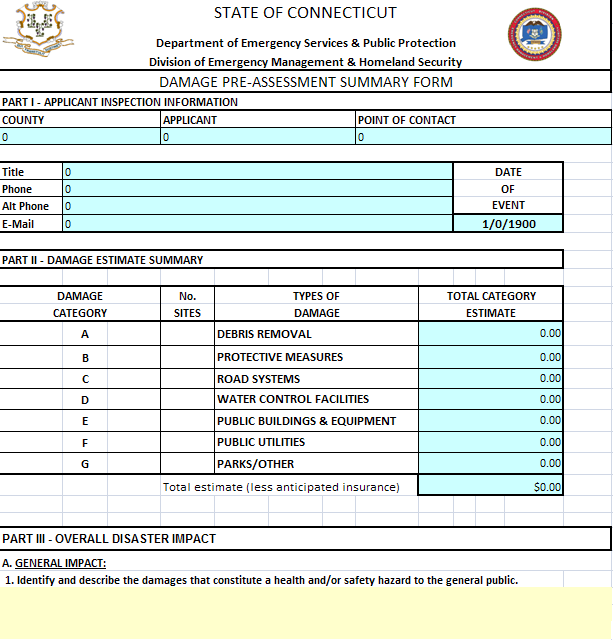 SENDING REPORTS TO THE STATE
FAX OR EMAIL FORMS TO DEMHS REGIONAL COORDINATOR
FIELD NOTES, IF ANY, NEED NOT BE SENT
EMAIL DIGITAL OR SCANNED PHOTOS, NUMBERED AND TITLED TO CORRESPOND TO SITE NUMBERS AND TITLES ON FORMS
DEMHS REGIONAL OFFICE FAXES & EMAILS
AFTER THE SURVEY – BACK AT THE OFFICE
TYPE A SIMPLE, NUMBERED LIST OF ALL DAMAGE SITES – THIS WILL BE YOUR FILE INDEX 
USE MANILA FOLDERS, NUMBER AND TITLE FOLDERS AS THEY ARE NUMBERED ON YOUR SURVEY LIST 
INCLUDE IN EACH FOLDER
COPY OF PDA SITE ESTIMATE FORM
FIELD NOTES IF ANY
PHOTO IF AVAILABLE
CONTRACTOR INVOICES
FORCE ACCOUNT LABOR AND EQUIPMENT 
ANY OTHER INFORMATION PERTINENT TO THAT SITE (E.G. INSURANCE POLICY, BRIDGE INSPECTION REPORTS)
ADVANTAGES TO CREATING SITE FILES
MAINTAINING GOOD SITE FILES WILL FACILITATE:

THE DEVELOPMENT OF PROJECT WORKSHEETS (PWs) POST- DECLARATION
SUPPORT OF APPEALS
INSURANCE CLAIMS
APPLICATIONS TO THE LOCAL EMERGENCY RELIEF ACCOUNT (7-520 C.G.S.) IF FUNDED BY LEGISLATURE
DO WHATEVER WORK NEEDS TO BE DONE
NO NEED TO WAIT FOR FEMA INSPECTION BEFORE DOING WORK
DOCUMENT, DOCUMENT, DOCUMENT USING YOUR FILE SYSTEM
REMEMBER THE IMPORTANCE OF PICTURES 
DEBRIS PILES
STRUCTURES PRIOR TO EMERGENCY DEMOLITION OR REPAIR
THE FEMA-STATE PRELIMINARY DAMAGE ASSESSMENT TEAM VISITS
“PRE-ASSESSMENT” PHASE IS OVER
IF WE EXCEED OR APPROACH “INDICATORS” STATE REQUESTS FORMAL PDA WITH FEMA
STATE WILL SELECT MUNICIPALITIES AND SET PRIORITIES FOR JOINT FEMA-STATE PDA
MUNICIPALITIES WILL BE NOTIFIED OF PDA BY DEMHS REGIONAL OFFICE 
PROVIDE DEMHS REGIONAL OFFICE WITH POINT(S) OF CONTACT FOR PDA
THE FEMA-STATE PRELIMINARY DAMAGE ASSESSMENT TEAM VISITS (Cont)
BRIEFING OF FEMA-STATE TEAMS AT STATE EOC
FEMA-STATE COORDINATION TEAM REMAINS AT STATE EOC WITH FEMA PIO
FEMA-STATE FIELD TEAMS DEPLOY FROM STATE EOC - FORMAL PDA BEGINS
FEMA-STATE TEAMS WILL NOTIFY LOCAL POINT OF CONTACT OF APPROXIMATE ARRIVAL TIME
THE END